Současná politologie
POL104 1.11. 2017
O čem je tato přednáška?
Jaké přístupy k myšlení o politice stojí proti/vedle sebe?
Co se řeší v současné politologii
Co se učí v současné politologii
Představení KPOL
Vybrané trendy v současném výzkumu
Jak zkoumáme politiku?
Jaké typy otázek si můžeme klást?
Jak si na ně budeme odpovídat?
Co je základem?
Epistemologie: Co tvoří platnou znalost a jak ji můžeme získat?
Ontologie: Co tvoří realitu a jak můžeme porozumět světu?
Východiska: Pozitivismus a intrepretativní přístup
Kvantitativní vs. Kvalitativní věda
Pozitivismus
Model přírodních věd
Cíl: objektivní znalost
Testování teorií
Objektivistická/realisitická ontologie: fakta jsou fakta
Vysvětlujeme jak a proč se jevy dějí
Měření, statistika (korelace např.), verifikace hypotéz
Dotazníky, Survey, Experiment, Statistická analýza
Interpretativismus
Kritika modelu přírodních věd
Snaha o subjektivní znalost
Tvorba teorií
Subjektivistická ontologie: lidé vytváří fakta
Porozumění tomu proč a jak se věci dějí: osvětlování významů
Etnografie, Rozhovory atd.
Srovnání
Co se řeší? Jakými přístupy?
Impact factor
Metrika k posuzování kvality žurnálu
Citovanost článků z tohoto žurnálu v daném roce
Liší se napříč obory
Politologie: žurnály podle IF 2016
American Journal of Political Science (5.044)
World Politics (4.025)
Review of International Political Economy (3.452)
International Organization (3.406)
Politicyl Analysis (3.361)
American Political Science Review (3.316)
BritishJournal of Political Science (2,962)
Perspectives on Politics (3.234)
Journal of European Public Policy (2.982)
Public Administration (2.959)
Metody
Osm předních žurnálů v politologii, poslední čísla v roce 2017 (mimo speciálních čísel)
N=62
Zaměření současné politologie (aktuální články, n = 62)
Jedna země, n = 46
Dvě země, n = 1
Více zemí, n = 7
N/A, nestátní aktéři a kontext (vč. EU) = 15
Experiment, n = 9
Formální modelování = 5
Interpretativní výzkum = 7
Metodologický text = 6
Odborné organizace
Česká společnost pro politologické vědy (1990)
Politologická Revue
ECPR (1970)
European Journal for Political Research
European Political Science Review
European Political Science
IPSA (1964)
International Political Science Review
APSA (1903)
American Political Science Review
Perspectives on Politics
Political Science & Politics
Journal of Political Science Education
ECPR Standing Groups (výběr)
Analytical politics and Public Choice
Elites and Political Leadership
Gender and Politics
Identity
Kantian Political Thought
Local Government and Politics
Political Representation
Political Sociology
Politics of Higher Education, Reseach, and Innovaition
Public Opinion and Voting
Southe East Europe
Welfare Politics and Social Policy
Aktuální výuka politologie v zahraničí
The UK
USA
Brno
Politické myšlení a současná demokracie
Koncepty v politické filosofii
Křesťanství a politika
Základy politické modernity
Česká ústavně právní interpretace
Komunismus v ČR
Současné teorie spravedlnosti
Vývoj politiky lidských práv
Komunikace v politice
Debatování
Základ politického marketingu
Rétorika a prezentační dovednosti v politice
Politická reklama
Politická psychologie
Kampaně v České republice
Volební studia
Volební systémy
Mýty a fakta voleb
Teorie her a politické rozhodování
Úvod do volební geografie
Volební inženýrství
Druhořadé volby
Candidate Selection in Political Parties
Politika v západních demokraciích
Francouzská republika a politické strany
Populism and political parties
Hlavy státu v Evropě
Slovak Politics
Komunální politika
Comparative Political Economy
Základy komparace politických systémů
Současné trendy
Big Data
Konceptualizace populismu
Experiment
„Perestrojka“
Big Data
Digitální stopa
Výpočetní sociální věda, Revoluce měření
Přesnost, Velikost, Hloubka
Ale!
Technicky náročné
Nevztahuje se k teorii. Revoluce měření = revoluce vědění?
Omezený přístup
Jak spojit data s teoretickými koncepty (jak vystihují to, co nás zajímý?)
Deskripce, jak se vztahuje k politice?
Jaký je vztah k realitě offline
Analýza textu, analýza sítí
Přeceňování některých významů
Dynamický rozvoj
Velký příslib do budoucna
Vzniknou nové teorie? (fake-news a spol.?)
Konceptualizace populismu
Co to je? Co všechno tam lze zařadit?
Jak se to projevuje?
Je to dobře nebo špatně?
1) od 60. let: spadá tam vše, chybí definice, hledání společného základu
2) Klasický populismus v Latinské Americe
3) Neoliberální populismus
4) Současný populismus: stále chybí definiční kritéria
Konceptualizace populismu
Problémy
Jaký typ jevu analyzujeme? Co porovnáváme na nejvyšší úrovni obecnosti?
Specifičnost kontextu
Esencialismus: zaměření na lid, anti-elitismus, homogenita lidu, přímá demokracie, exkluzionismus, proklamace krize, zjednodušený jazyk, přímá komunikace, polarizace, image outsidera, centralita lídra, volně zprostředkované vztahy s následovateli
Natahování konceptu: co všechno tam zařadíme?
Negativní pól: co je elitismus?
Opomenutí některých případů (PASOK)
Normativní nejednoznačnost: je horožením i korekcí demokracie
Konceptualizace populismu
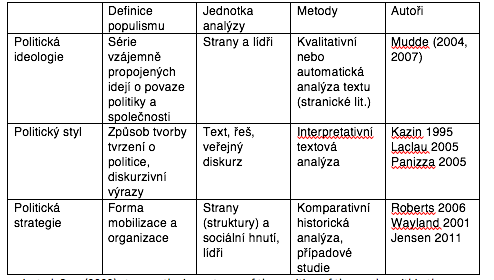 A) Ideologie
Thin-centered ideology that considers society to be ultimately separated into two homogenous and antagonistic groups, ‘the pure people’ versus ‘the corrupt elite,’ and which argues that politics should be an expression of the volonté générale (general will) of the people” (Mudde 2004, 543).  
B )Diskurzivní styl
C) Politická strategie
Perestroika v politologii
Skupina „rebelujících politologů“ 
Email v roce 2000, Mr. Perestroika
Kritika současných poměrů vědy
Spor o to, co by mělo být podstatou politologie
Volají po větší pluralitě metodologické
Změny jen mírně, některé žurnály dál nepublikují kvalitativní práce
V APSA vznikla Qualtitative a Multi-Method Research sekce
Chtějí, aby se politologie stala „relevantní vědou“
Do budoucna možný vývoj tímto směrem
Perestroika
"Some focus on the overly abstract nature of much of the research done today, some on the lack of nuance in decontextualized, large-sample empirical studies, others on the inhumaneness of thinking about social relations in causal terms, and still others on the ways in which contemporary social science all too often fails to produce the kind of knowledge that can meaningfully inform social life" (Monroe : 103).
Tradice experimentální politologie?
První politologický experiment:
Harold F. Gnosell. 1926. An Experiment in the simulation of voting. American Political Science Review, 20(4), 869-874.
Až na výjimky dlouho žádný progres
Výjimka: 1970s Experimental Study of Politics
Průlom v 1980s: Kinder a Iyengar (News that Matter)
Rozvoj od 1990s
V současnosti se stává mainstreamem
2010: Cambridge Handbook of Experimental Political Science
2014: Journal of Experimental Political Science
Každoroční konference NYU
Stále je běžnější v některých oblastech výzkumu
Příčiny rozmachu experimentu
“Rapidní evoluce experimentálního myšlení”
Experiment jako pomůcka/návod pro neexperimentální výzkum (kauzálních vztahů)
Rozvoj technologie 
Nevhodnost observačních metod ke zodpovězení kauzálních otázek
Rozvoj témat vhodných k experimentu (např. rozhodování, zpracování informací, strategické hlasování atd.)
Off-topic: citační norma APA
Kniha
Author, A. (Year of Publication). Title of work. Publisher City, State: Publisher.

Finney, J. (1970). Time and again. New York, NY: Simon and Schuster.

Článek
Author, A. (Publication Year). Article title. Periodical Title, Volume(Issue), pp.-pp.

Nevin, A. (1990). The changing of teacher education special education. Teacher Education and Special Education: The Journal of the Teacher Education Division of the Council for Exceptional Children, 13(3-4), 147-148.

Kapitola
Last, F. M. (Year Published). Title of chapter In F. M. Last Editor (Ed.), Title of book/anthology (pp. Pages). Publisher City, State: Publisher.

Hemingway, E. (1999). The killers. In J. Updike & K. Kenison (Eds.), The best American short stories of the century (pp.78-80). Boston, MA: Houghton Mifflin.
Odkazy
Vliv třetích osob na individuální rozhodnutí byl zpočátku spojován především s reklamním odvětvím. Řada studií potvrdila, že osobnosti veřejného života mohou významně ovlivnit konzumentovo chování, kognici, postoje i hodnocení produktů (Mowen a kol. 1981; Pease a Brewer 2008). 
	S rostoucím významem politických kampaní se endorsement stal často využívaným nástrojem přiblížení kandidáta k jednotlivým voličům. Během kampaní se voliči často rozhodují na základě tzv. nízko informační racionality. Místo toho, aby se aktivně věnovali průběhu kampani a jejich obsahové stránce, vystačí si mnohdy pouze s informačními zkratkami (například informace o politice povrchově sbírají od svých přátel). Názory nepolitických osobností na politiku a její kandidáty tak lze mezi tyto zkratky rovněž zařadit (Pease a Brewer 2008). 
	Podle Grossmanna a kol. (1999) je endorsement jednoduchý jazyk mezi skupinou lídrů a voliči. Zapojení celebrit je pak využíváno ke zvýšení atraktivity značky, protože tyto osobnosti umí přitáhnout pozornost veřejnosti a vytvořit rozsáhlejší povědomí o konkrétní značce (Mishra a Mishra 2014). Hennenberg s Chenem (2008) definují endorsement jako zapojení celebrit do politických kampaní s cílem pozitivně ovlivnit přístup a chování potenciálních voličů, dárců a dobrovolníků.
Přímá citace
… but the low level of the actual information that voters possess works as an instrumentally rational strategy. Since one’s vote is not decisive in an election, if one is well-informed, his expertise will not have any impact on the final benefits he can get from the election. On the other hand, if other people are experts, one does not need to be well-informed since he gets the benefits of their choice no matter how well or badly informed he himself is. Therefore, the “individual is motivated to shrink his share of costs. He refuses to get information to discover his true views. Since all men do this, the election does not reflect the true consent of the governed” (Downs 1957: 246).